Comms 200Week 10: teamwork and presentation
writing reports: report types
descriptive
technical
analytical
           – problem-solving
           – investigative (problem- or issue-oriented)
           – feasibility
           – impact

Ask: what are the purpose and parameters of your report?
[Example] TABLE OF CONTENTS                                                                                        PAGE
 
EXECUTIVE SUMMARY ……………………………………………………………..…….………… 2
Research Objective ………………..………………..…………………...……..………...… 2 
Method …………………………………….………………..………………………….……….... 2 
INTRODUCTION ………………………………….……….……………………………………………. 4
1. CONTEXT …………………….………………….…………………………………………..………… 4 
1.1 Gender Diversity in the Information Technology Industry .…….…….. 4 
2. GOOGLE VS. JAMES DAMORE …………………………………………………………..…... 5
 2.1. The Current Situation in Google …………………………………….………..…. 5
 2.2 Efforts Towards A Diverse Workforce …………………………………………… 6 
2.3 “Google’s Ideological Echo Chamber” (Damore’s Perspective) ……… 6 
3. FINDINGS ………………………………………………………………….…………………….….…. 7 
3.1 Aiming for Gender Diversity ……………………………………..………………….. 7 
3.2 Effects of Unequal Gender Representation ………………………………..…. 7 
4. PROPOSED STRATEGIES ………………………………………………………………………..... 8 
4.1 Communication and Inclusivity Through Staff Training ….………………. 8
 4.2 Equal Pay …………………………………………………………………...................... 9 
4.3 Policy for Increased Hiring of Women ...…..……….…….………………….…. 9
CONCLUSION …………………………………………………………………..……………………….... 9 
WORKS CITED .……………………………………….………………………..…………………….…. 10
executive summary
what is the problem, issue or starting point (consider the rhetorical situation)?
why is the form of analysis (methodology) of this report appropriate?
how is the research to be conducted? 
what does the reader already know, and need to know, in order to grasp the problem?
what are the parameters of the problem?
what are the limits of the analysis?
what action is recommended?

Ask: what does the reader need to know in order to grasp the report’s rationale?
executive summary (example)
This report examines why Law Limited loses approximately 40 per cent of its junior solicitors before their fourth year at the firm. The results are based on an analysis of current employment practice at the firm, a survey carried out on 80 per cent of junior staff, and comparative material that documents a similar situation within the law industry in other English-speaking countries. The report demonstrates that, for purposes of retention, the solicitors can be classified into three classes: those who will leave regardless of the action taken (30 per cent), those who will stay if action is taken (65%), and those who will stay regardless of whether action is taken or not (5 percent). Based on these findings, the report suggests that retention strategies should be aimed at making the solicitors feel valued and challenged. Methods proposed include a bonus scheme, a mentoring scheme and a professional development program.

(Marsden, 191).
recommendations (example)
Following the results of the surveys discussed above, this report recommends the following actions:

Implement a bonus scheme rewarding lawyers that surpass a given level of performance. The level of performance and the bonus should be decided by management in consultation with appointed junior lawyer representatives. Both type of bonus and level of performance should be reviewed every three years to ensure their relevance to changing industry standards.

Organise a mentoring scheme where senior lawyers are paired with junior counterparts to discuss problems, aspirations and plans.

Organise formal briefing meetings with management and junior staff to discuss problems of concern. These meetings should take place at least twice a year.

Make changes to the budget to ensure that enough funds are available to maintain a regular orientation/professional development program. The recommended time allocated to this program is 15 hours per year for each staff member.

(Marsen, 191-192)
introduction
report
purpose 
(topic and function of report)
overview/scope
background
situation/problem/issue
methodology
limitations and definitions

analytic, investigative, informative (problem- and issue-oriented]

= what is wrong, what is not working, what needs changing
cf.essay
topic
necessary background/context
provisional or implied thesis





develops understanding of issue

= discursive, exploratory, synthetic, open-ended
Layout of report
 
Letter or memo of transmittal
Title page 

Front matter
Acknowledgements (optional)
Executive summary
Table of contents
List of figures

Body
Introduction
Discussion – divided into sections with headings and sub-headings
Recommendations

End matter
References
Glossary (optional)
Appendices (optional)                                  

(Marsen, p.190)
section principles
not too long or short
even-sized
chunked /blocked
parallel
hierarchized 
(subordinate sub-section to section)
importance highlighted by font (or underlined)
numbering of report sections #1: alphanumeric
I. First main idea
   A. First subdivision of main idea
   B. Second subdivision of main idea
       1. First example
       2. Second example
           (a) First detail
           (b) Second detail
   C. Third subdivision edition of main idea 
II. Second main idea

(Marsen, 171)
numbering of report sections #2: decimal
1. First main idea
    1.1 First subdivision of main idea 
    1.2 Second subdivision of main idea
           1.2.1 First example 
           1.2.2 Second example 
                     1.2.2.1 First detail
                     1.2.2.2 Second detail
    1.3 Third subdivision of main idea
2. Second main idea
paragraphing #1
(1) Avoid a succession of very short (1 to 2 sentences) and very long (8 sentences or more) paragraphs

(2) Present one main idea or idea in each paragraph

(3) Make sure there is enough cohesion within the paragraph

Problems:
Too much information
Abrupt paragraphs (incomplete information)
Lack of unity/disconnected sentences (mere list)

(Marsen, 169)
paragraphing #2
good size (4-6 sentences) 
(compare the writing of reports with web writing or writing in newspapers and magazines)

topic sentence
(what is the subject or main idea of the paragraph going to be?)

concise and direct sentences (remove redundancy)

vary sentence structure (not too short and not too long)

one idea per paragraph

cohesion and transition
How does paragraph cohere in itself? 
How does paragraph relate to overall purpose and organisation of document?
How does paragraph relate to the section (or sub-section) in which it sits?
How does one paragraph follow from the previous paragraph and connect to the next one?
visual aids (document design)
appropriate visual type
(image, table, chart, diagram, icon, graph etc)

easy to find (i.e. visual aids are numbered)

apposite (fit for purpose)

integrated with text
(what is the relation of visual aid and text?)

stands alone/complete in itself

titled

well-spaced and aligned
principles of critical thinking
objectivity
                                                                                                                                       critical thinking 
                                                                                                                                       problem-solving strategies:

think independently                                                 
think objectively                                                         
develop intellectual perseverance                          
develop observation skills                                       
trace analogies
establish [cultivate] precision

(Marsen, pp.203-204)
                                                                           


                                                                                                                                             Compare: problematising 
                                                                                                                                              (why this and not that?)
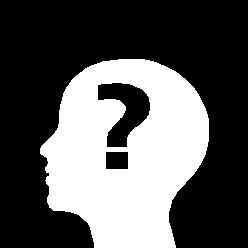 fallacies of reasoning (critical fallacies)
appeal to tradition
appeal to authority
appeal to common sense, 'everybodyness' and universals
appeal to opposition
appeal to emotion 
appeal to extremes and false dichotomies (fallacy of the excluded middle)
appeal to generalities 
appeal to personal aspects 


(Marsen, 205-208)
appeal to the strawman 
slippery slope 
special pleading 
begging the question or assuming the answer 
card stacking or observational selection
false extrapolation (non sequitur)
confusion between causality and correlation (post hoc, ergo propter hoc)
Time to change

We are led to believe we have a star economy, but the surplus is the result of taking money out of health, education, and other general funding. And don’t let business pay working lower- and middle-class people a decent living wage, just have them paying their taxes and later use that to top up wages to settle any dust that might fly. The neoliberal monetary experiment is losing credibility all over the world, but here in New Zealand we are still being fooled into thinking it’s a crack. That’s the pig with lipstick on.

To model the experiment – emphasise the private sector over the public, pull back on government spending and mine essential services, then hide the impacts of having less for the many and more for the few. Stand by and watch the deterioration of the social and environmental, and then champion the myth of the existence of a healthy third-party – the economy. Time to change.

Don Casey, Glen Eden


New Zealand Herald (21 September, 2017)
teamwork concepts (overview)
team dynamics

allocation of team tasks 

project management
   
conflict management
  
leadership  
   

(Marsen, Chapter 9, ‘Working in Teams’, pp.218-234)
teamwork principles (summary)
choose a leader/coordinator
define parameters of task
allocate tasks
construct timeline
consider resources (people, skills, materials, technology)
determine methodology
gather content (do research)
choose a writer
be constructive (listen, be supportive)
work through conflicts/differences
follow up tasks (and see that they are completed)
effective listening
stop talking
remove noise as much as possible (= distractions to the unhindered transmission of the message)
ask open questions 5Ws and 1H 
   = what, when, why, where, who and how?
be supportive
respond to feelings
summarise to check mutual understanding

(Marsen, pp.228-229).
listening
what exactly is said?
why does it matter (why should I care)?
what makes it effective speech?


Cf. deep listening
presentation principles #1 (‘the material’)
clarity of focus (topic and problem)
compelling nature of issue (current, relevant, urgent)
coherence (logical organisation)
effective transitions
effective distribution of roles (in group presentations)
clarity of delivery 
  (includes effective use of visual, physical and/or auditory aids [optional])
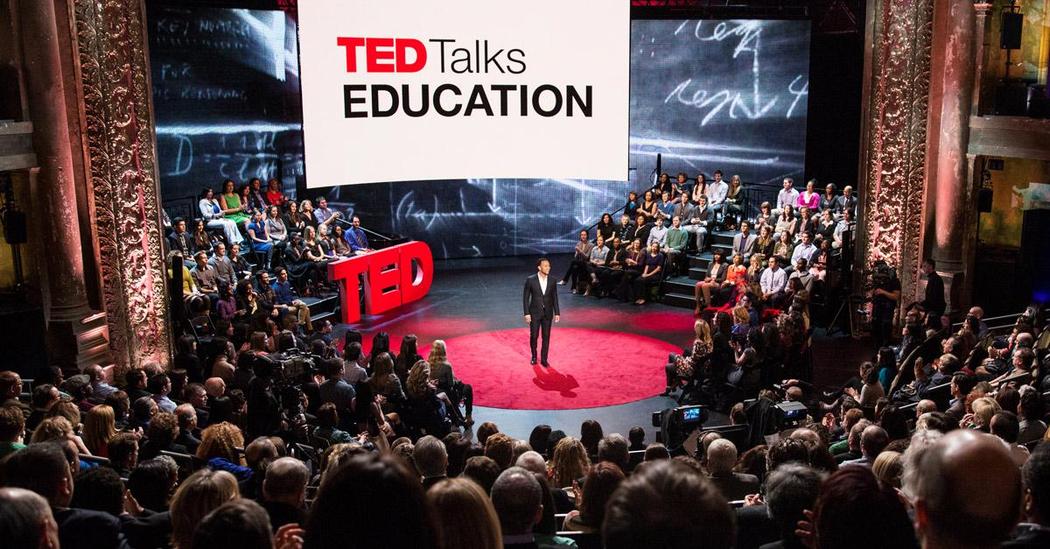 presentation principles #2(‘the situation’)
Consider:

audience (expectations)
purpose (import)
context (occasion)
time and space
    – room or skype (size, arrangement of furniture, lighting, temperature)
    – equipment (technology, set-up)
    – length of time allotted?
presentation principles #3 (‘the address’)
Address includes

   – stance/posture (standing, sitting, moving around)

   – use of language (diction, tone, pitch, degree of formality, humour) 

   – pacing (speed of delivery)

   – form of presentation (talking and/or reading) 

   – dress, demeanour and disposition

   – eye-contact (where you look)

These elements altogether give your presentation its character or personality.
the importance of being nervous
‘I often give talks to both small and large audiences, and always feel nervous beforehand. This used to bother me, after decades of public speaking, but I then realised that being nervous is respectful of those who are there to hear me. Why would anyone wish to listen to some overconfident, over-rehearsed guru? Why would I want to subject them to a performance?’

Julie Bindel, ‘Why I’d never do a TED talk (and it’s not just because they’re named after a man)’, The Guardian, 23 July, 2018.
https://www.theguardian.com/commentisfree/2018/jul/23/ted-talk-smugness-presenters-embarrassing
using powerpoint
ct
Avoid the redundancy effect, or ‘less is more’ (text and image do the same thing, full text displaces more graspable summary text)

Hook ideas to images, stories and props

Don’t confuse your presentation with
           – your notes
           – an instruction manual

(4) Turn powerpoint off sometimes

(5) KISS (Keep It Simple Sunshine!)

‘Death by PowerPoint (and how to avoid it)’, Professor Helen Sword (CLeaR, UoA)
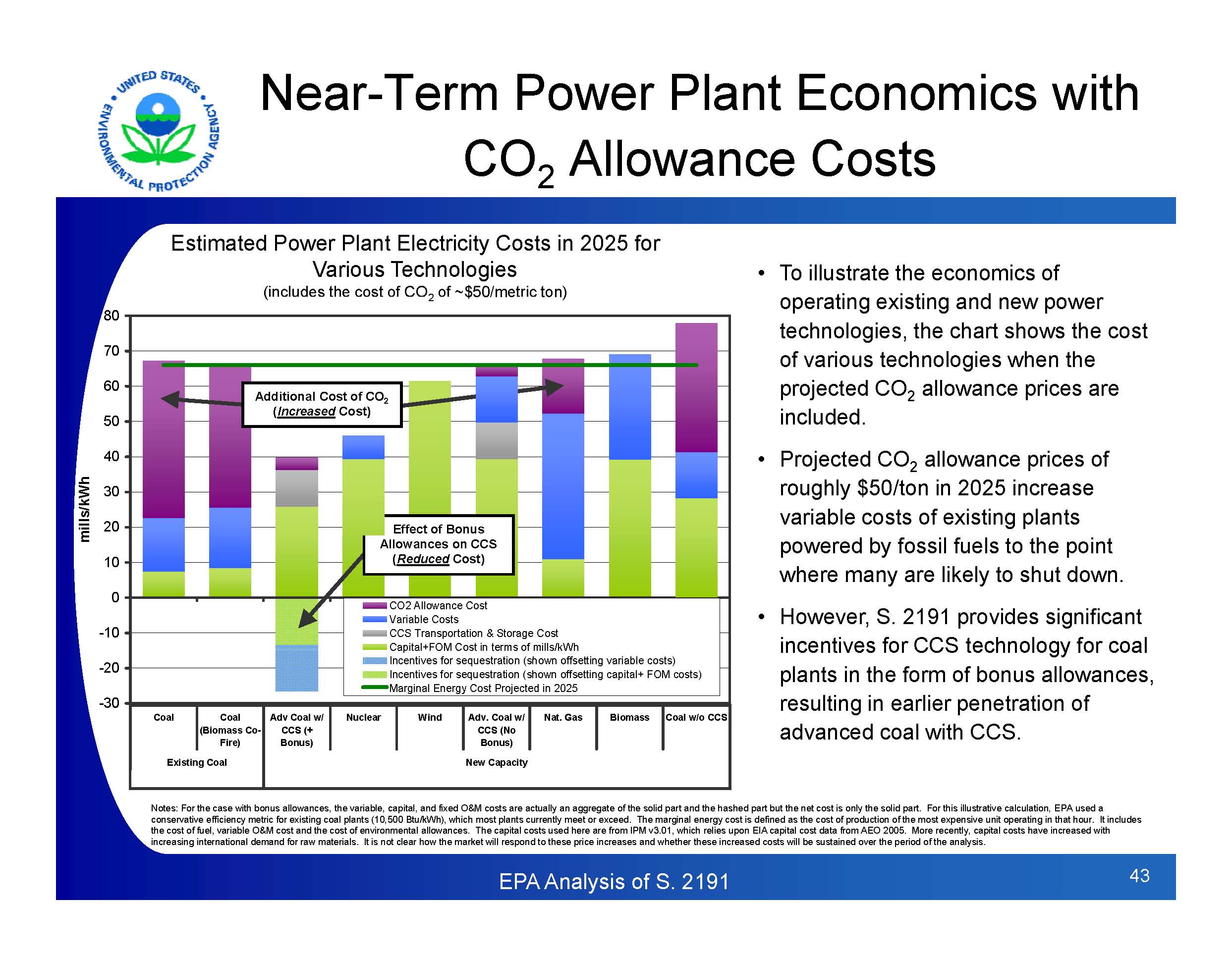 presentation (overview)
Ask: what are you trying to communicate, why, to whom and with what?

(1) Think purpose 

(2) Think context

(3) Think structure and materials

(4) Think tools 

(5) Think self (‘presence’ of presentation)